Figure 1 Daily TE and pregnanediol values in 61 ovulatory menstrual cycles from 26 parous and 14 nulliparous women ...
Hum Reprod Update, Volume 17, Issue 2, March-April 2011, Pages 141–158, https://doi.org/10.1093/humupd/dmq040
The content of this slide may be subject to copyright: please see the slide notes for details.
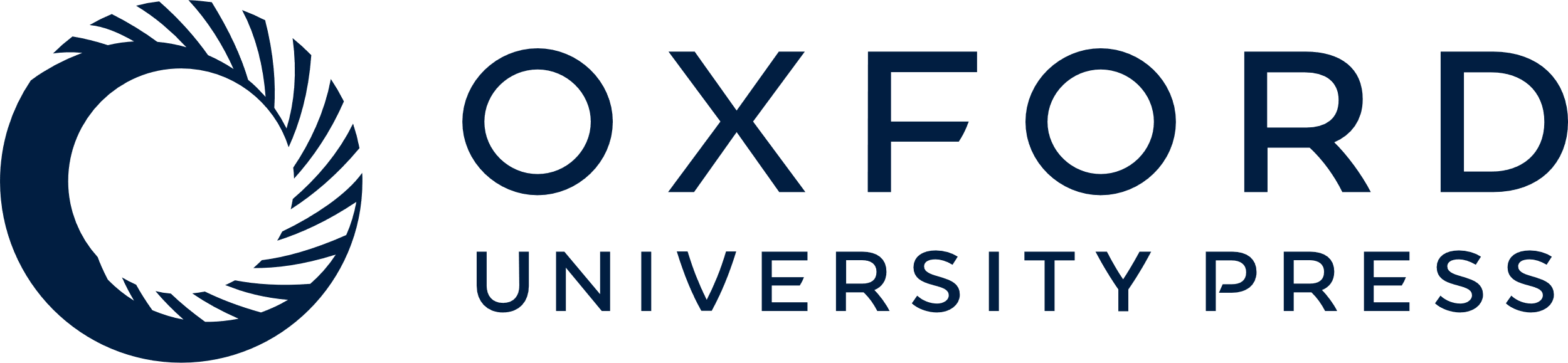 [Speaker Notes: Figure 1 Daily TE and pregnanediol values in 61 ovulatory menstrual cycles from 26 parous and 14 nulliparous women aged 20–40 years. All values are plotted and the 10th, 50th and 90th percentile lines are shown. The ovulatory oestrogen peak was identified in every cycle and the days are numbered from this day (=day 0). Reprinted with permission from Brown et al. (1981). Copyright Advocate Press and Ovulation Method Research and Reference Centre of Australia, Melbourne.


Unless provided in the caption above, the following copyright applies to the content of this slide: © The Author 2010. Published by Oxford University Press on behalf of the European Society of Human Reproduction and Embryology. For Permissions, please email: journals.permissions@oxfordjournals.orgThis is an Open Access article distributed under the terms of the Creative Commons Attribution Non-Commercial License (http://creativecommons.org/licenses/by-nc/2.5) which permits unrestricted non-commercial use, distribution, and reproduction in any medium, provided the original work is properly cited]